MODULE 6
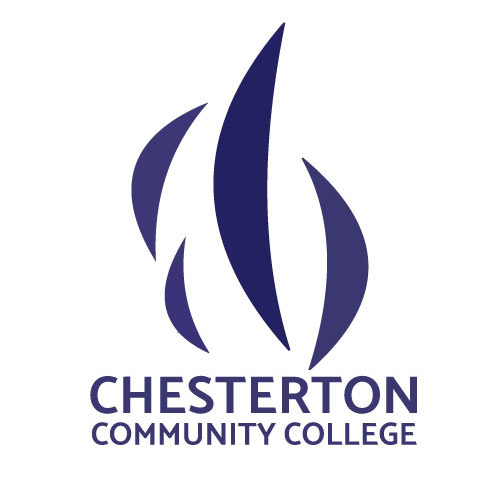 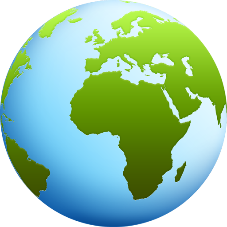 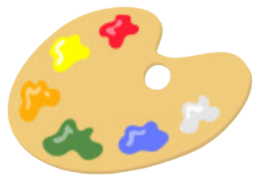 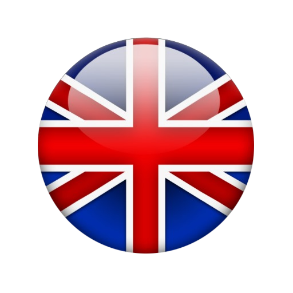 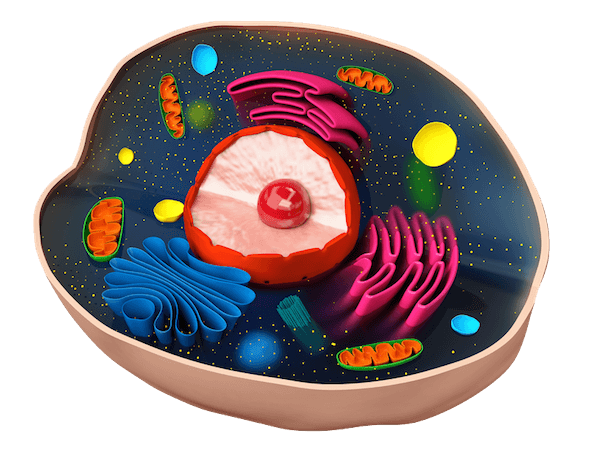 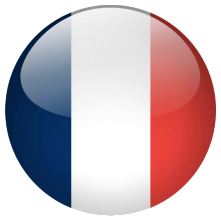 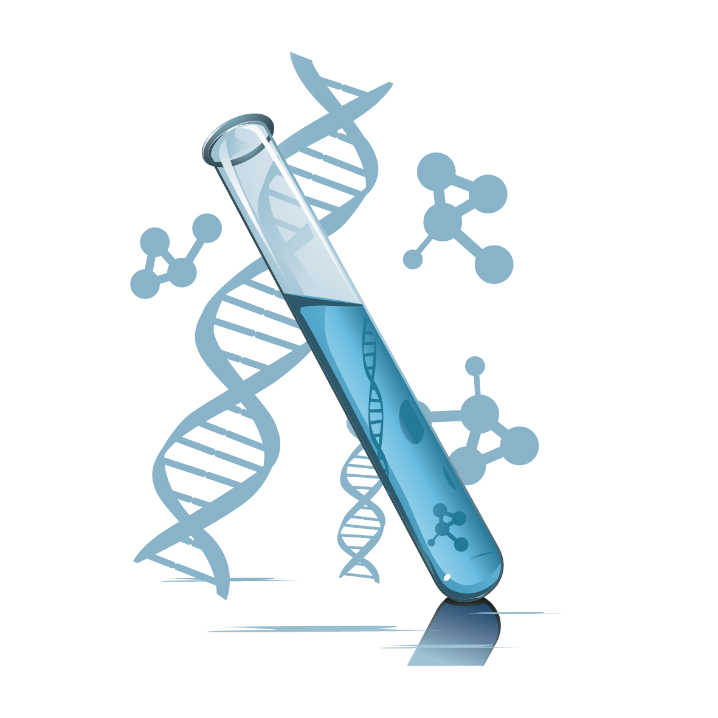 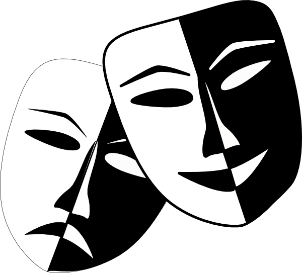 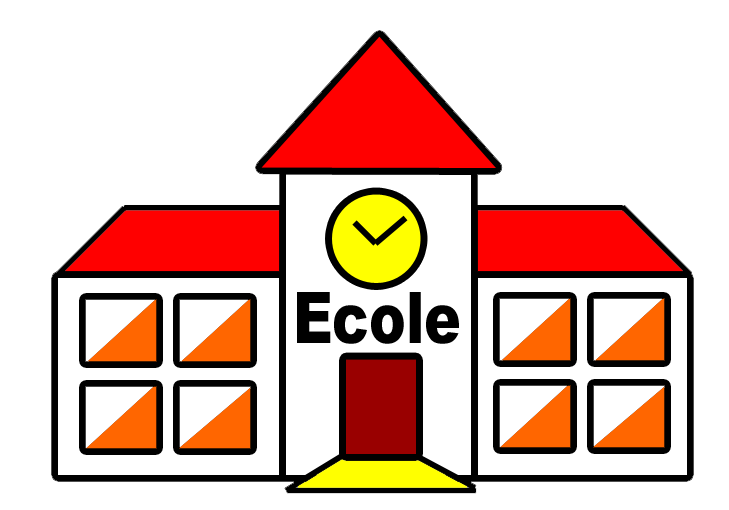 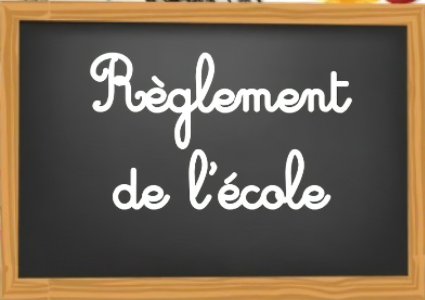 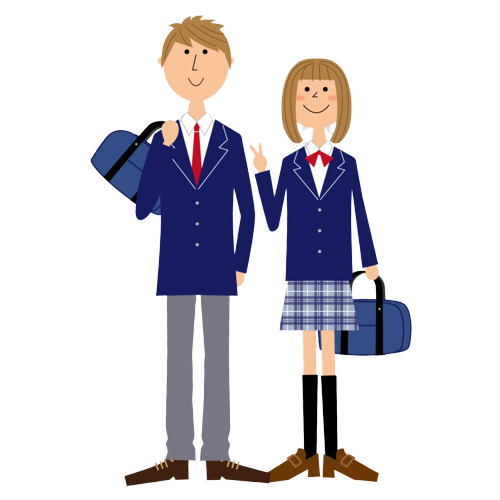 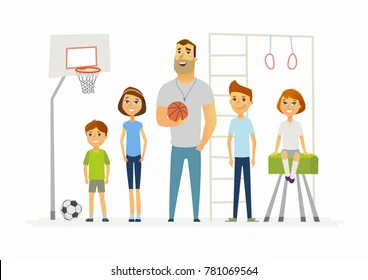 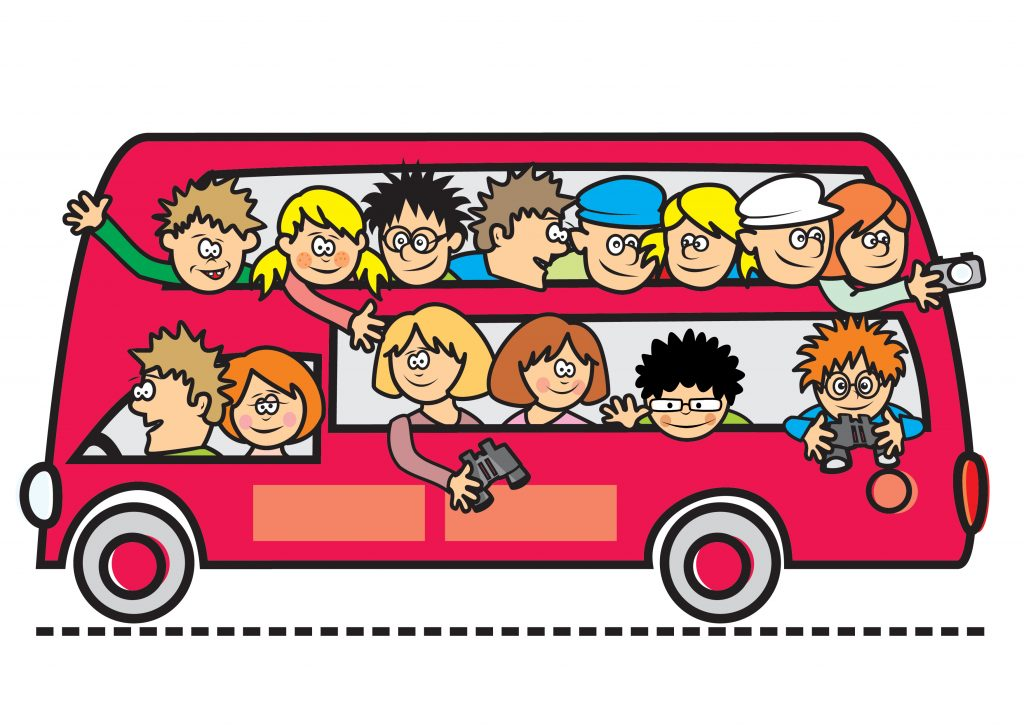 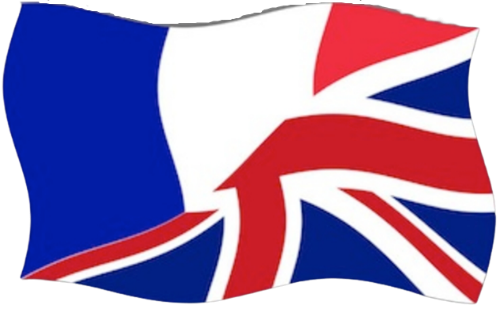 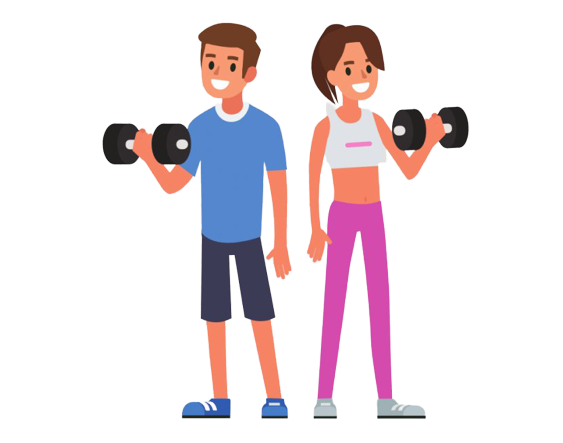 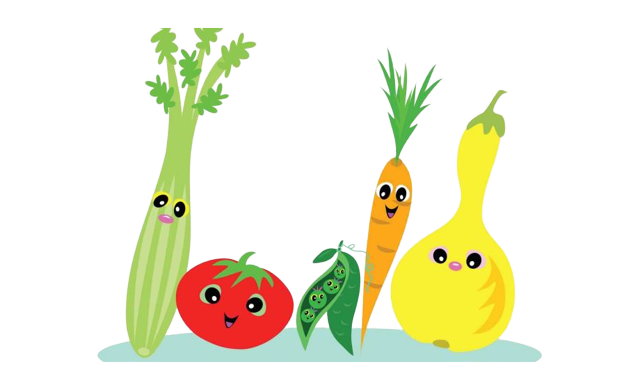